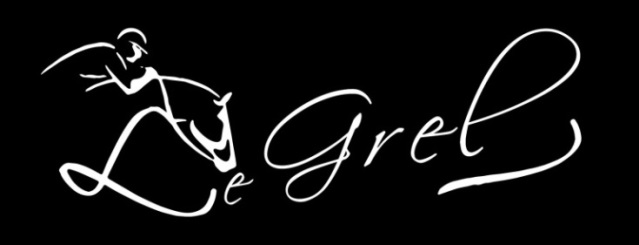 Eric Le Grel

Enseignant Diplômé d’Etat      DEJEPS
Cavalier Professionnel 

Coaching CSO
Stages et Passage d’Examen
Cours collectifs et particuliers (tous niveaux)
Elevage
Commerce
Pensions
14 rue principale
72500 la Bruère Sur Loir
Port: 06 14 46 01 59
Tél: 02 43 46 76 74
ecurielegrel@gmail.com
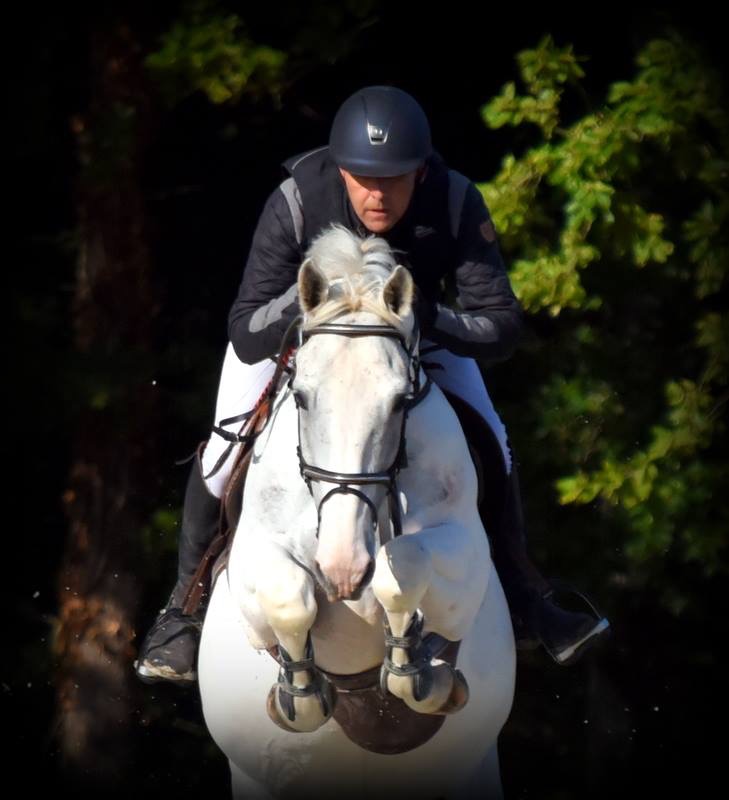 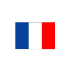